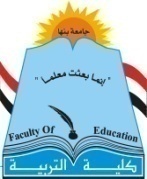 المحاضرة الأولى
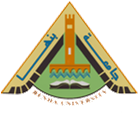 مقرر التقويم النفسي
قسم علم النفس التربوي
الدبلوم المهني شعبة إعداد اخصائي نفسي مدرسي
أ.د/ كريمان عويضة
مواصفات الاختبار السيكولوجي الجيد
أولا: الصدق: 
قدرة الاختبار على قياس السمة التي اعد من أجل قياسها. ولها أنواع وهي:
1- الصدق الظاهري (صدق السطح). 
ويمثل المظهر العام أو الصورة الخارجية للاختبار، من حيث: نوع المفردات وكيفية صياغها، ومدى وضوح هذه المفردات.
ويعتبر أقل الأنواع أهمية واستخدام، ويعتمد على الشكل العام للاختبار ومدى ارتباطها بالظاهرة المقاسة.
تابع: صدق الاختبار
2- صدق المحتوى (المضمون أو المنطقي): 
ويعتمد على فحص مضمون الاختبار فحصًا دقيقًا، فيعتبر الاختبار صادقًا إذا تمثلت تقسيماته وتفرعاته تمثيلا سليما، ويتبع الخطوات التالية لتحديد صدق المحتوى.
تحديد السمة أو الظاهرة قيد البحث تحديدا منطقيا بالتحليل الشامل. (تحديد أبعاد السمة ومفردات كل بعد).
التعرف على ابعاد السمة المقاسة وتحديد الوزن النسبي لكل بعد بالنسبة للاختبار ككل.
وضع مفردات الاختبار بما يتفق مع الابعاد التي استقر عليها.
وغالبا ما ينطبق صدق المحتوى مع الاختبارات التحصيلية واختبارات الكفاية.
تابع: صدق الاختبار
3- صدق التكوين الفرضي: 
ويقصد به مدى قياس الاختبار لتكوين فرضي معين أو سمة معينة، ويتطلب معلومات أكثر عن الظاهرة موضوع القياس ونحصل عليها من مصادر مختلفة، ويمكن تقديره من خلال:
الاتساق الداخلي: من خلال إيجاد معامل بين نتيجة كل فقرة في الاختبار على حدة مع نتيجة الاختبار ككل.
تابع: صدق الاختبار
4- الصدق التجريبي (صدق المحك): 
وهو أفضل أنواع الصدق وأكثرها شيوعًا.
- هو معيار نحكم به على الاختبار، وقد تكون مجموعة من الدرجات أو التقديرات أو المقاييس التي صمم الاختبار للتنبؤ بها أو الارتباط معها كمقياس لصدقها.
- يعتمد الصدق التجريبي على إيجاد معامل الارتباط بين الاختبار الجديد والمحك.
المحك: هو مقياس موضوعي تم التحقق من صدقة وثباته، فيتم المقارنة بينه وبين المقياس الجديد من خلال حساب معاملات الارتباط بينهم، للتحقق من صدق الاختبار الجديد.
تابع: الصدق التجريبي (صدق المحك)
- أنواع الصدق التجريبي: 
يتحدد نوع الاختبار في ضوء الفترة الزمنية بين الاختبار والمحك، والهدف من الاختبار هل هو يحدد الحالة الراهنة (صدق تلازمي)، التنبؤ بنتيجة معينة في المستقبل (صدق تنبؤي) إلى   أ- الصدق التنبؤي.       ب- الصدق التلازمي.
أ- الصدق التنبؤي: هو مؤشرا لنتيجة معينة في المستقبل، حيث يقوم على أساس المقارنة بين درجات الأفراد في الاختبار وبين درجاتهم على المحك (يدل على أدائهم في المستقبل).
 حساب القيمة التنبؤية للاختبار: يعتمد على أن السلوك له صفة الثبات النسبي في المواقف المستقبلية.
التنبؤ يحتاج إلى فترة بين تطبيق الاختبار ثم جمع المعلومات عن المحك (فترة تالية للاختبار).
تابع: الصدق التجريبي (صدق المحك)
ب- الصدق التلازمي: 
ويتمثل في العلاقة بين الاختبار ومحكات الأداء الراهنة (يقيس أداء الفرد في نفس الوقت أو قبل تطبيق الاختبار) 
شروط المحك الجيد:
أن يكون يقيس نفس السمة التي وضع الاختبار لقياسها.
أن يكون قادر على إعطاء كل فرد درجة عادلة.
أن يتوافر به خاصية الثبات والصدق والموضوعية.
عيوب الصدق المرتبط بالمحك: 
انه يعتمد بصورة كلية على صدق المحك، فإذا كان المحك مشكوك في صدقة أو درجة صدقة ضعيفة اثرت على صدق المقياس.
صعوبة ضبط الميزان بالنسبة فيجاد الصدق.
تابع: صدق الاختبار
5- الصدق العاملي: 
وهو أكثر أنواع الصدق تطورًا وصعوبة، يعتمد على التحليل العاملي في قياس صدق الاختبار.
وهو: مجموعة القدرات المسئولة عن الارتباط، كما ان القيم العددية لذلك الصدق هي: مدى تشبعات الاختبارات بتلك القدرات.
العوامل التي تؤثر في الصدق: 
طول الاختبار: يزداد الصدق بزيادة مكونات الاختبار سواء كانت أسئلة أو عبارات ....الخ.
ثبات الاختبار: يتأثر الصدق بثبات الاختبار لذلك فإن النهاية العظمى للصدق لا تزيد عن الجذر التربيعي لمعامل ثبات الاختبار.
ثبات المحك: يزيد الصدق تبعا لزيادة ثبات المحك، ويتأثر بالقيمة العددية للمحك.
التباين: يتأثر الصدق بتباين درجات الاختبار، فزيادة أو نقص الفروق الفردية تؤثر على الصدق.
و أخيراً
شكراً لكم 
مع خالص تحياتي وتقديري